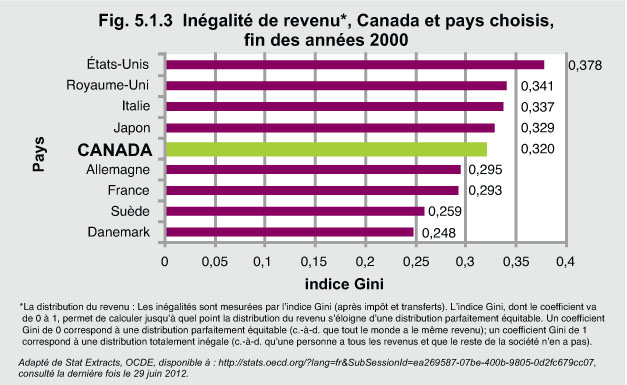 [Speaker Notes: L’indice Gini permet de mesurer l’inégalité des revenus – plus le coefficient est élevé, plus la distribution du revenu est inégale. Parmi les pays de l’OCDE1, le coefficient Gini du Canada est inférieur à celui des États-Unis, du Royaume-Uni, de l’Italie et du Japon, mais supérieur à celui de l’Allemagne, de la France, de la Suède et du Danemark.

1L’OCDE (Organisation pour la coopération et le développement économiques) est une organisation qui rassemble 30 pays qui croient fermement au système de libre marché. 

Conséquences
La distribution inégale du revenu a d’importantes répercussions sur la santé des enfants d’un pays. Dans une étude systématique comparant et combinant les résultats provenant de différentes analyses, des chercheurs en sont arrivés à la conclusion que les personnes vivant dans des endroits enregistrant de grandes inégalités de revenu (le coefficient Gini le plus élevé) étaient plus susceptibles de mourir prématurément, et ce, indépendamment de leur situation socioéconomique, de leur âge et de leur sexe2 .

2 Kondo N. et coll. (2009), « Income Inequality, Mortality, and Self-Rated Health : Meta-analysis of Multilevel Studies », British Medical Journal, disponible à : http://www.bmj.com/highwire/filestream/398332/field_highwire_article_pdf/0/bmj.b4471, consulté la dernière fois le 29 juin 2012]